Elderien Grain, s. r. o.
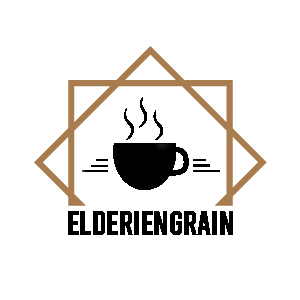 „Když únava dorazí, káva ta jí porazí“
Káva a kávovary
Fiktivní firma 
Elderien Grain, s. r. o.
Denisovo nábřeží 673
547 01 Náchod
Kávovary
Plnoautomatické
Pákové 
Kapslové
Překapávací
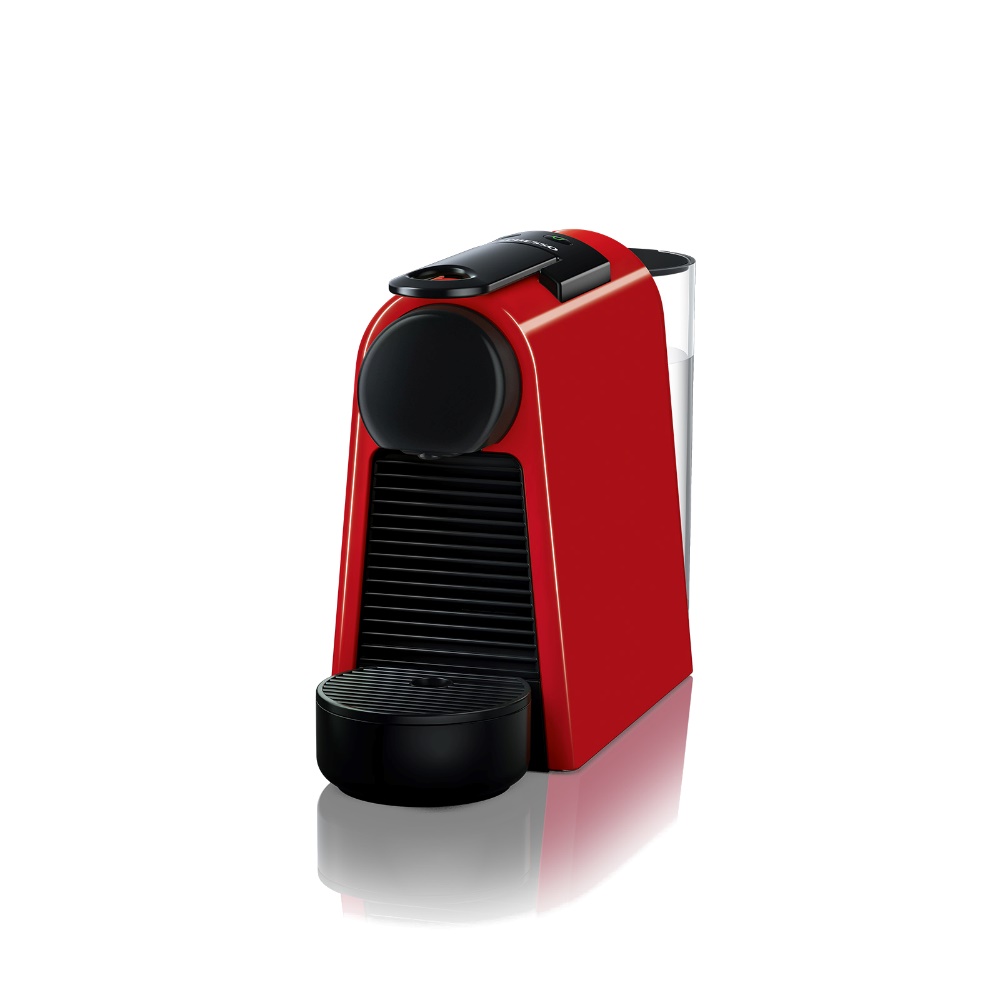 Essenza Mini EN85.B
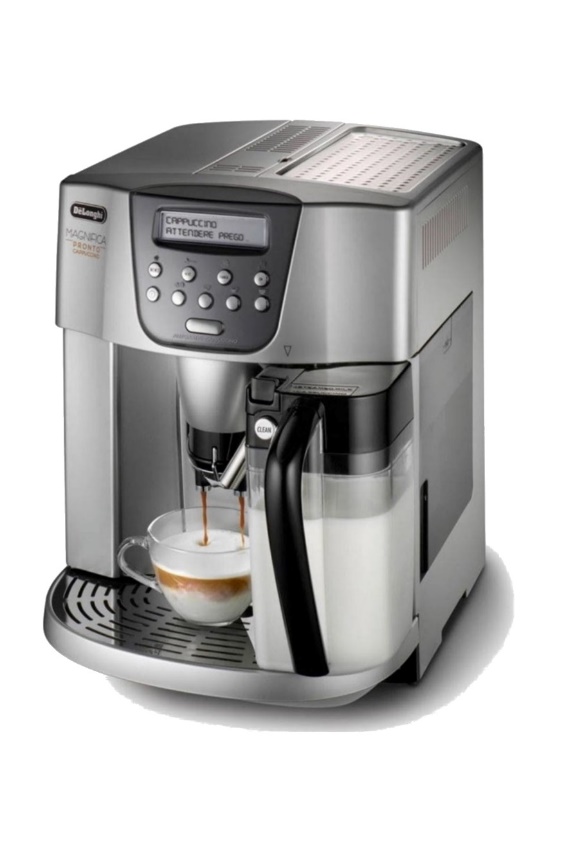 DeLonghi ESAM 4500 Magnifica
Delonghi ec 850
Další kávovary najdete v našem katalogu.
Káva
Brazilská
Dominikánská
Espresso směsi
Etiopská
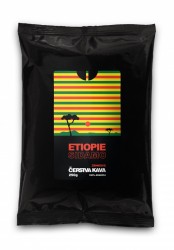 Etiopská káva
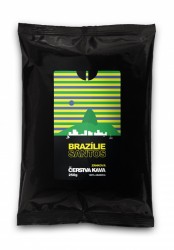 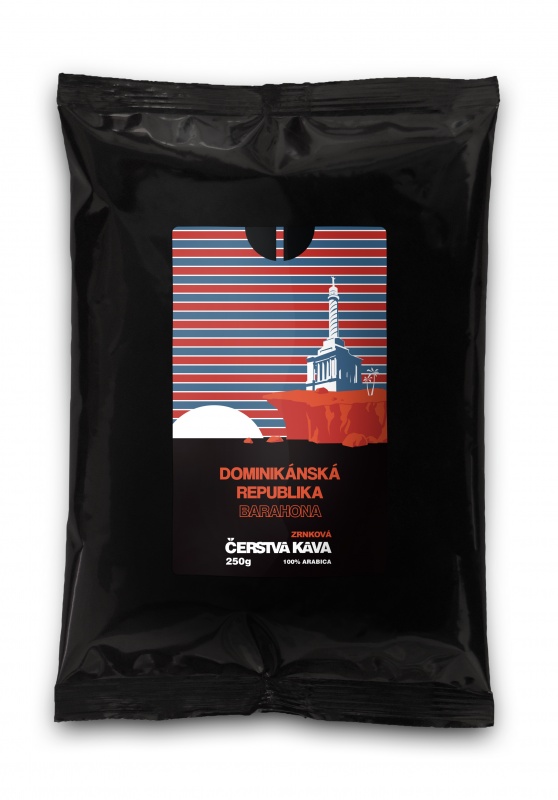 Brazilská káva
Dominikánská káva
Další druhy kávy najdete v našem katalogu.
Děkujeme za pozornost
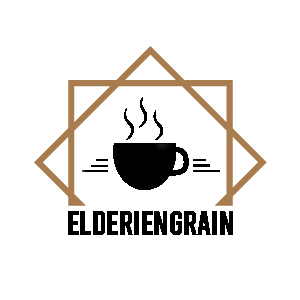 Elderien Grain, s.r.o.